Il “costo” dei diritti
Altro diritto
per es., libertà di stampa v. privacy
Diritto X
Interesse concorrente
esigenze di bilancio v. prestazioni sanitarie
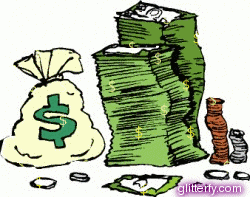 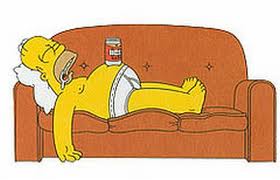 per es., quiete pubblica v. propaganda elettorale
“l’eclisse del diritto”
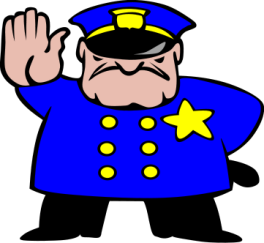 per es., ordine pubblico v. libertà di riunione
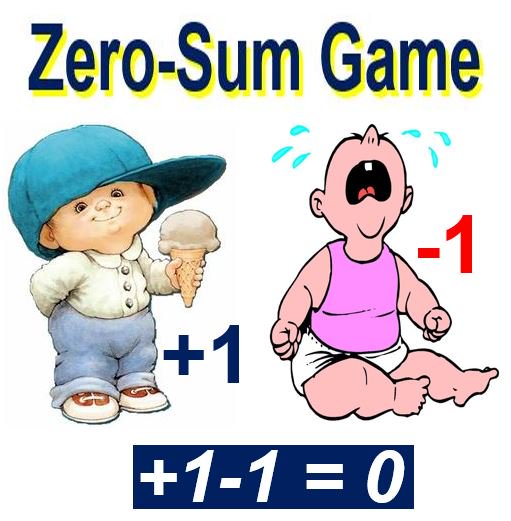 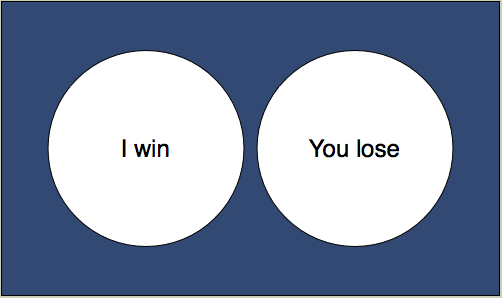 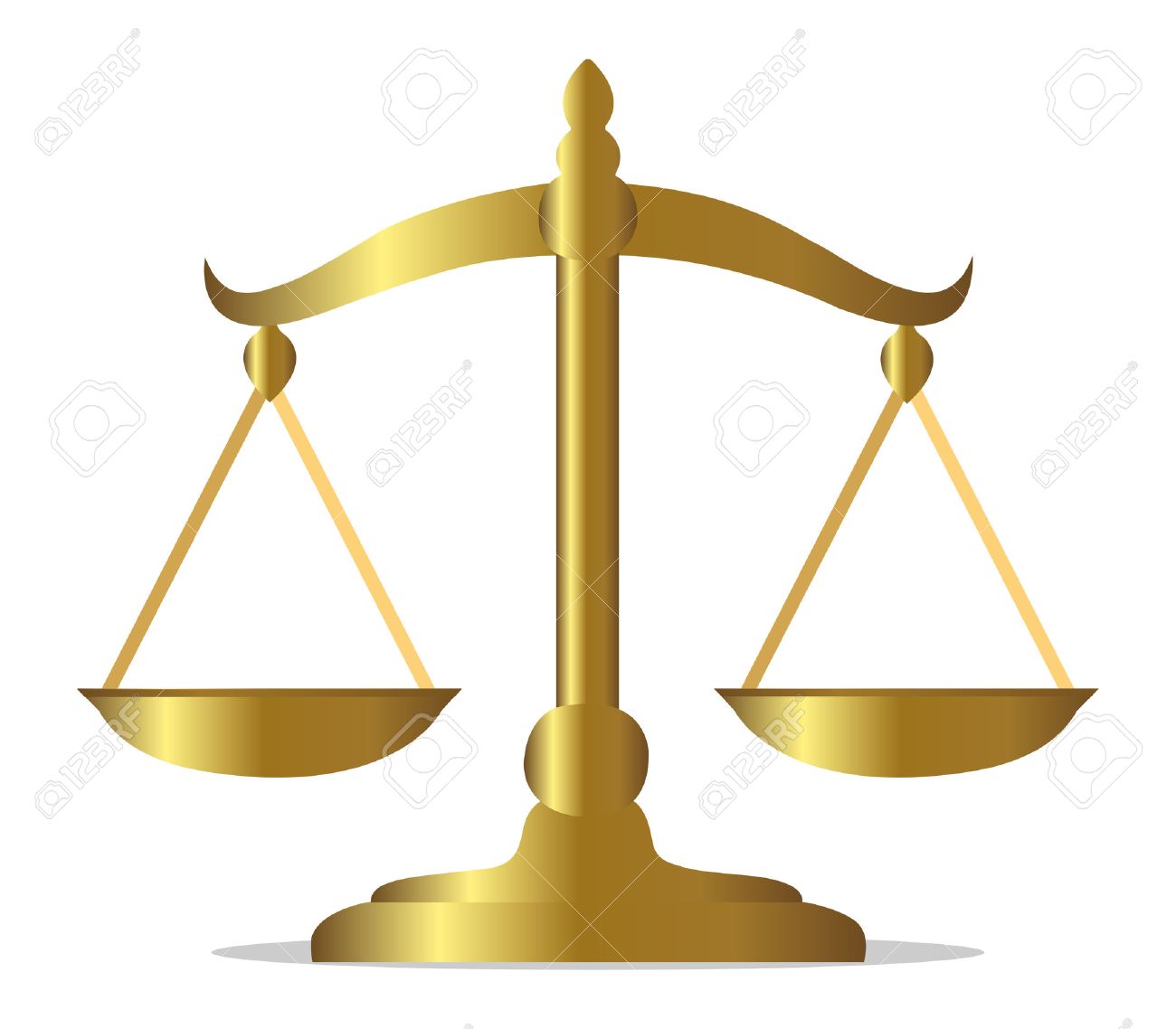 Dalla ragionevolezza al bilanciamento di interessi
La fattispecie X è illegittima perché esclude l’ipotesi Y ( verso dell’adizione)

Qual è la ratio di X? Qual è la ratio legis? Cioè, quale interesse è perseguito (finalità della legge)?
È un interesse apprezzabile?
Lo strumento legislativo è congruo (relazione mezzo-fine)?
C’erano strumenti meno invasivi (costo in termini di compressione del diritto)?
È leso il contenuto essenziale del diritto?
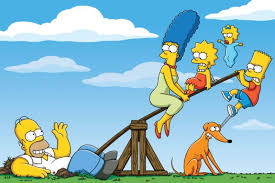